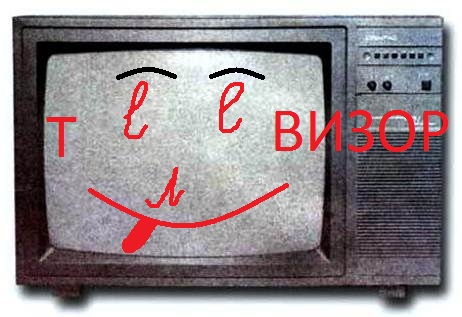 Презентацию подготовил Арсений Волков
РАДИОПРИЕМНОЕ УСТРОЙСТВО,СЛУЖАЩЕЕ ДЛЯ ПРИЕМА ИЗОБРАЖЕНИЙ, ПЕРЕДАВАЕМЫХ ПО РАДИО, ОБЫЧНО В СОСТАВ ТЕЛЕВИЗОРА ВХОДИТ  РАДИОПРИЕМНИК ДЛЯ ПРИЕМА ЗВУКОВОЙ ЧАСТИ ПРОГРАММЫ
ЛЕКСИЧЕСКОЕ ЗНАЧЕНИЕ
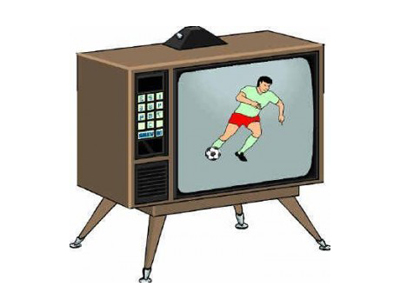 ОДНОКОРЕННЫЕ СЛОВА
ТЕЛЕВИЗОР-ТЕЛЕВИДЕНИЕ,
ТЕЛЕВИЗИОННЫЙ(ФИЛЬМ).
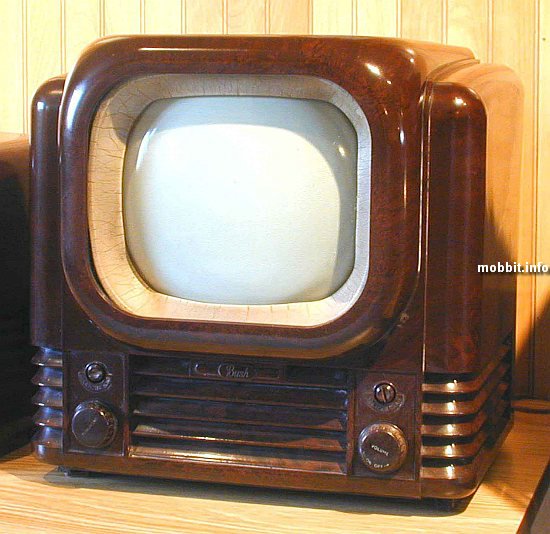 ПРЕДЛОЖЕНИЕ
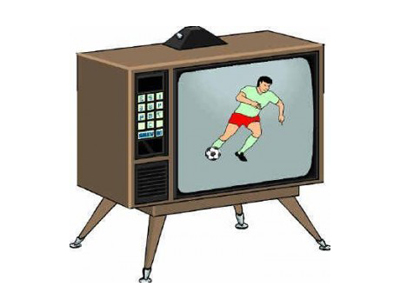 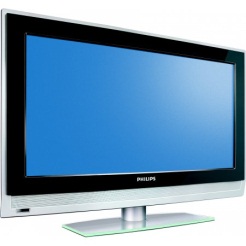 СЕГОДНЯ Я СМОТРЕЛ ПО ТЕЛЕВИЗОРУ
 НОВЫЙ КИНОФИЛЬМ.
Смотел(когда?)сегодня
Смотрел(по чему?)по телевизору
Кинофильм(какой?)новый
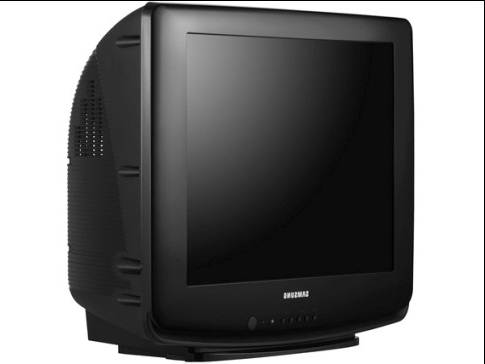 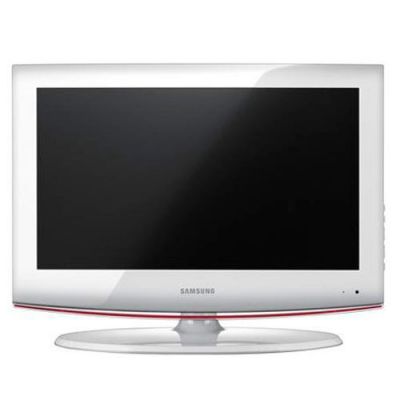 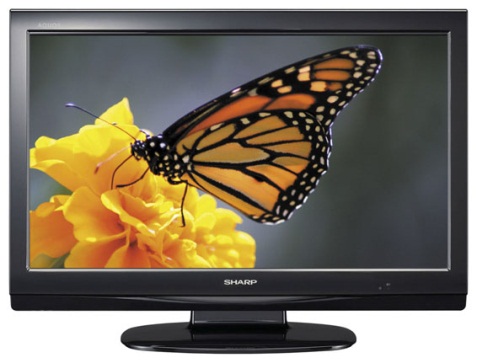 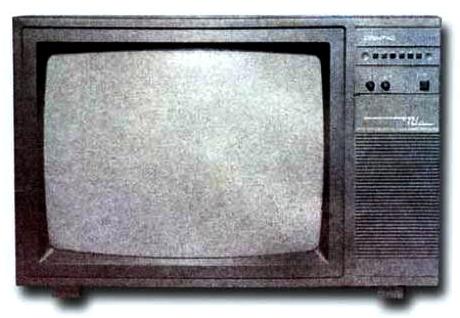 МОРФОЛОГИЧЕСКИЙ РАЗБОР СЛОВА
ПО ТЕЛЕВИЗОРУ (по чему?)
 Н.Ф ТЕЛЕВИЗОР 
ИМ.СУЩ., НАРИЦ.,НЕОДУШ.,М.Р.,
2 СКЛ.,ЕД,Ч.,Д.,П., ДОПОЛНЕНИЕ
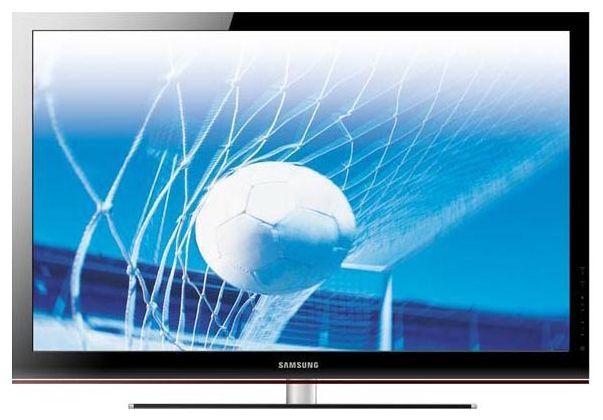 Фонетический разбор слова
Телевизор-9б,9зв,4сл
Т-[Т’]СОГЛ МЯГК ГЛ
Е-[и]ГЛ БЕЗУД
Л-[Л’]СОГЛ МЯГК ЗВ
Е-[И]ГЛ БЕЗУД
В-[В’]СОГЛ МЯГК ЗВ
И-[И]ГЛ УД
З-[3]СОГЛ ТВ ЗВ
О-[A]ГЛ БЕЗУД
Р-[P]СОГЛ ТВ ЗВ
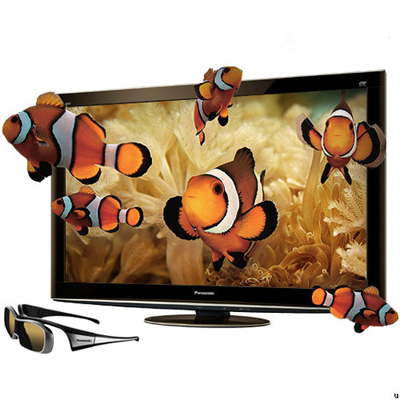 Конец…